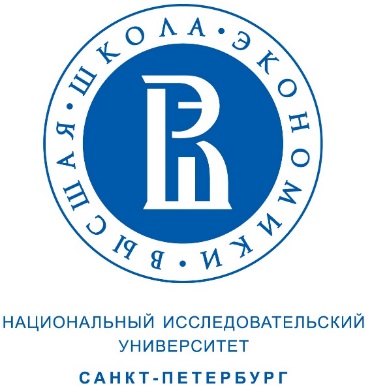 Отчет 
о деятельности НИУ ВШЭ – Санкт-Петербург в сфере прикладных исследований в 2020 году и о планах развития на 2021 году
Ф.А. Казин, заместитель директора НИУ ВШЭ СПб А.В. Курячий, директор Центра прикладных исследований и разработок
Итоги 2020 года
Объем выполненных работ  в области  ПИР  в 2020  г., млн руб. (без НДС)
Крупнейшие проекты 2020 года
Участие подразделений НИУ ВШЭ – Санкт-Петербург в прикладных исследованиях в 2020 году
Департамент финансов
Юридический факультет
Департамент государственного администрирования
Департамент истории
Международная лаборатория квантовой оптоэлектроники
Международный центр экономики, управления и политики в области здоровья
Лаборатория экономики культуры
Научно-учебная лаборатория «Социология образования и науки»

Привлечено: 
34 сотрудника НИУ ВШЭ – Санкт-Петербург (не относящихся к ЦПИР); 
36 студентов (на возмездной основе).
Внешние эксперты:
УРФУ;
Аналитический Центр «Эксперт»;
Институт проблем предпринимательства
ООО «Русмаркетконсалтинг»
Структура реализованных проектов по подразделениям, млн. руб.
*Объем ЦПИР – 21,6 млн. руб.
1 проект для ГПН – 0,5 млн (МЦЭУПЗ)
прогноз рынка труда для Комитета по труду и занятости – 18,2 млн;
международный проект по теме циркулярные закупки – 3,4 млн (ЦПИР)
Организация и проведение серии семинаров по менеджменту в культуре – 0,5 млн (ЛЭК)
Подготовка документа о выявленных несоответствиях между версиями Конвенции 1970 года (ЮНЕСКО) – 0,2 млн
Разработка проекта модельного закона «Об агростраховании» - 0,1 млн (Юридический факультет)
Стратегия поддержки экспорта – 6,0 млн (Деп. финансов)
Комплексное исследование социально-экономического развития регионов Арктической зоны Российской Федерации – 3,7 млн (ГМУ)
Прикладная антропология Петербургского подразделения международной IT компании Grid Dynamics – 0,13 млн (Департамент  истории)
Разработка методов расчета характеристик гибридно-интегрированных микро резонаторов – 0,75 млн
Разработка метода расчета и расчет связи А3В5 микродискового лазера с волноводом через среду различной оптической плотности – 0,7 млн (МЛКО)
Изучение проблем адаптации детей-мигрантов в сфере образования в российское общество – 0,13 млн. (СЛОН)
Средняя стоимость контракта
Трансформация структуры расходов  на исследования
Основные вызовы и ответы
Планы на  2021 год
Задача 1. Развитие системы центров компетенций и обеспечение  их менеджерской поддержки
Задача 2. Запуск  постоянной  площадки  горизонтальной коммуникации сотрудников в области прикладных исследований
Задача 3. Активизация  маркетинговой  политики по продвижению кампуса как центра прикладных исследований и экспертно-аналитической деятельности
Задача 4. Активизация вовлечения студентов кампуса в прикладные исследования
Планируемые объемы прикладных исследований, млн. руб.
* Планируемые проекты по труду – 14 млн. руб.
   Планируемый проект по Соловкам – 42 млн. руб. (окончательная договоренность не достигнута)
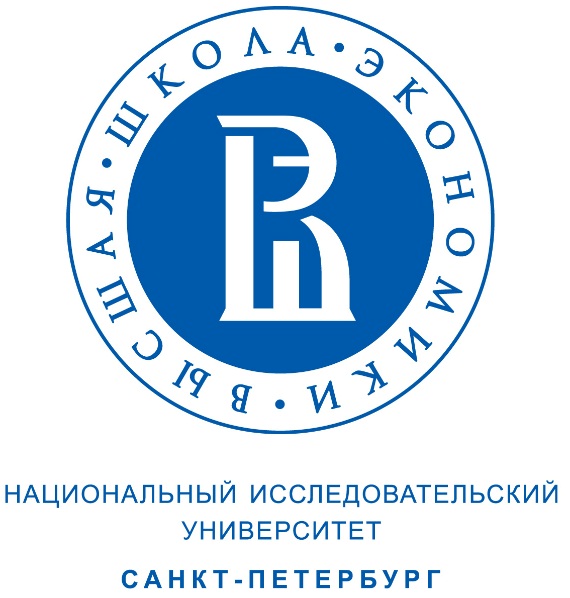 Спасибо за внимание!